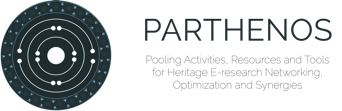 28.08.2018 | Tampere University
Carmen Annual Meeting
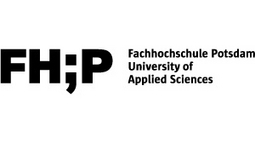 How to make your medieval Research more visible with Open Scholarship Methods and Tools
Workshop
Ulrike Wuttke (ORCiD 0000-0002-8217-4025), University of Applied Sciences Potsdam / PARTHENOS
Twitter: @UWuttke | @PARTHENOS_EU

Slides DOI: 10.5281/zenodo.1408007 
This project has received funding from the European Union’s Horizon 2020 research and innovation programme under grant agreement No 654119. 
Unless otherwise stated the content of these slides is CCO. Please consider giving credits when using them. I am happy to hear if you found them useful.
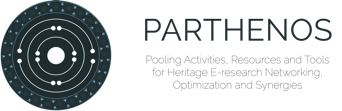 PARTHENOS FACTS
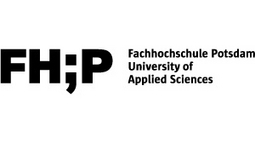 PARTHENOS is a Horizon 2020 project (European Commission, 12 million EUR)
Aim: strengthen the cohesion of heritage related E-research 
Running time: 1 May 2015 - 30 April 2019
PARTHENOS has 16 partners from 9 European countries, including the two humanistic research infrastructures CLARIN ERIC and DARIAH ERIC
PARTHENOS Coordinator: PIN Scrl (Educational and Scientific Services for the University of Florence, Italy)
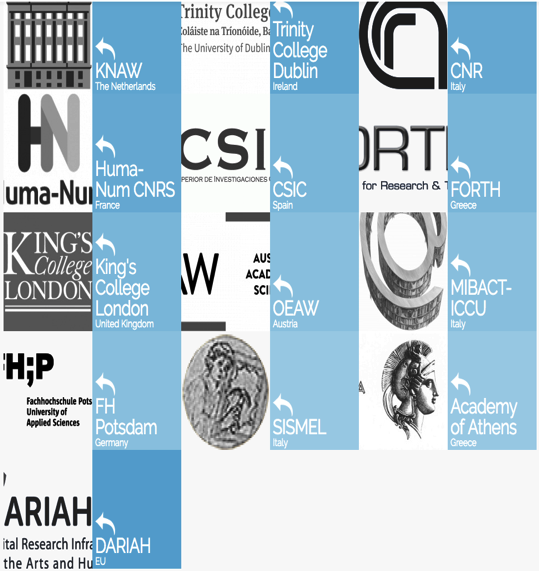 2
Warm Up: Getting to know each other
Who is familiar with the concept Open Science / Open Scholarship?
Who has already practiced Open Scholarship? In which form? 
OA article 
OA monograph
Data publication 
Software publication 
Social media & blogging
Others
3
[Speaker Notes: Handraising Exercise]
Overview
Open Science – Open Scholarship
Why Open Science (is good for you)?
Key concepts of open scientific research practices and scholarly communication
Challenges & Survey: Needs & Requirements
Further Reading: Open Science Training and Information Resources in a Nutshell / Work Flows / Services
4
01
Open Science – Open Scholarship
5
[Speaker Notes: 20 min]
What is “Open Science”?
Open Science = umbrella term for different practices aimed at making research more accessible and transparent
Alternative terms: Open Research, Open Scholarship, e-Science, Science 2.0
Open Science is not new, but requires a paradigm change in science
Although the Open Access movement is one of the oldest Open Science movements, Open Access is only one aspect
6
Open Science has many facets
Source Picture: https://www.fosteropenscience.eu/content/what-open-science-introduction, CC BY 4.0
7
02
Why Open Science (Is Good for you)?
8
Main Arguments for Open Science
Scientific knowledge is a product of social collaboration and its ownership belongs to the community (sociological argument)
Scientific outputs generated by public research are a public good that everyone should be able to use at no cost (economical argument (UN Sustainable Development Goals)
Read more: https://www.fosteropenscience.eu/content/what-open-science-introduction
9
Advantages for research(ers)
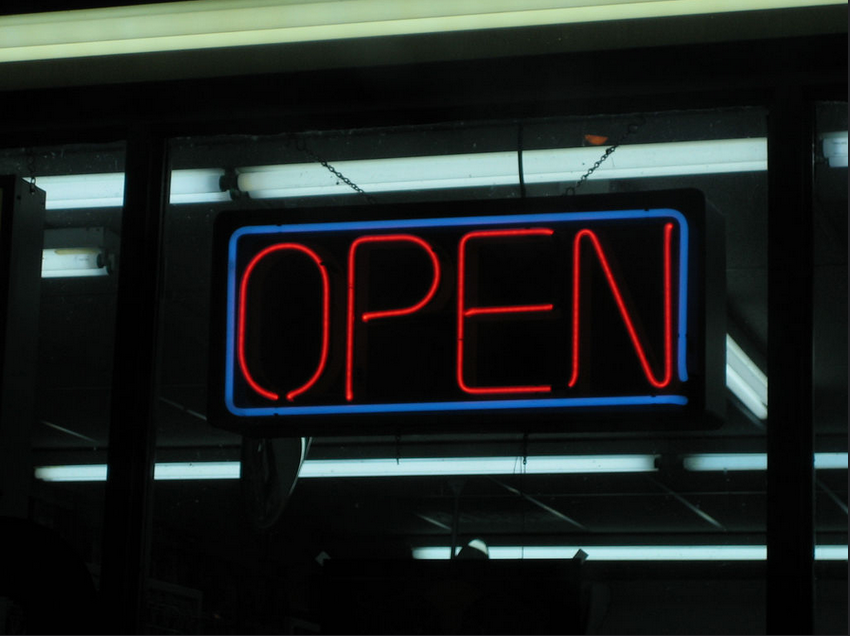 Higher reproducibility of research findings
Higher transparency of research methods and evaluation
Researchers and research institutions save money and time  
Higher (societal) impact of research(ers)
 Open Science gets research out of the Ivory Towers!
Picture: open by velkr0 CC BY 2.0, https://flic.kr/p/mzqM
10
Open Science, what‘s in there for you?
Benefits of Open Research Practices for Researchers:
Open Publications get more citations
Gain higher media attention
Higher chances for research collaborations
Better job opportunities
Better funding opportunities
Higher (team) effectiveness and sustainability
Stand in for your ideals
…
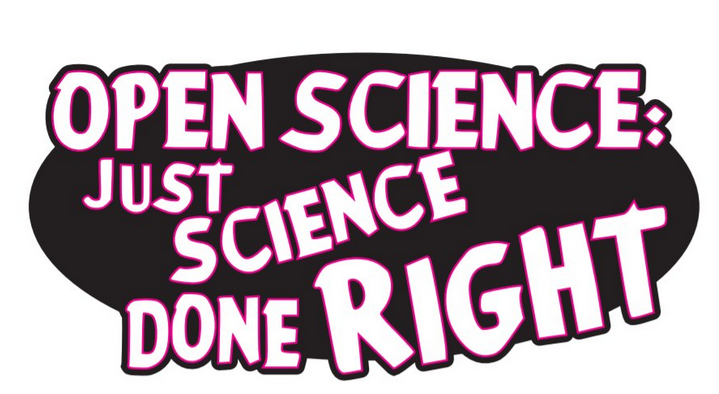 Picture: https://zenodo.org/record/1285575#.W09yZH59jOR (Melanie Imming, John Tennant, CC0)
Read more? McKiernan, E. C. et al. (2016). How open science helps researchers succeed. eLife, 5, e16800. http://doi.org/10.7554/eLife.16800
11
03
Key concepts of open scientific research practices and scholarly communication
12
Key Concept: Open Access to Research Outputs
What is it about? Online (peer-reviewed) scholarly output: free to read, with limited or no copyright or licensing restrictions (articles, monographs, etc.)
Academia.edu and Research Gate are commercial networks, not Open Access repositories (definition Open Access repository: https://en.wikipedia.org/wiki/Open-access_repository)  
Ask your library or university press!
Further reading: https://osc.universityofcalifornia.edu/2015/12/a-social-networking-site-is-not-an-open-access-repository/
13
Key Concept: Open Access to Research Outputs (Medieval Studies)
Open Access Journals:
Open Theology: https://www.degruyter.com/view/j/opth
Digital Medievalist: https://journal.digitalmedievalist.org/ 
Cerae: An Australasian Journal of Medieval and Early Modern Studies:https://ceraejournal.com/
Medieval Worlds: https://www.oeaw.ac.at/fileadmin/Institute/imafo/webpaper_medieval_worlds/webpaper.html
eHumanista: http://www.ehumanista.ucsb.edu
Fragments: http://quod.lib.umich.edu/f/frag/
The Heroic Age: http://www.mun.ca/mst/heroicage/
Concilium medii aevi (Bronze OA): https://cma.gbv.de/z/pages
Studia Universitatis Babeș-Bolyai Digitalia: http://digihubb.centre.ubbcluj.ro/journal/index.php/digitalia
Interfaces:  https://riviste.unimi.it/interfaces/index
International Journal of Digital Art History: http://dah-journal.org/current.html
The Year’s Work in Medievalism: https://sites.google.com/site/theyearsworkinmedievalism/home
Imago Temporis Medium Aevum:  http://www.medieval.udl.cat/en/imago/List-of-journals/ 
Zeitschrift für Digitale Geisteswissenschaften: http://www.zfdg.de/ 
…
More medieval journals (OA, non OA, some available via Project Muse): 
https://sites01.lsu.edu/faculty/jgellri/sample-page/periodical-publications-journals-in-medieval-studies/
14
Key Concept: Open Access to Research Outputs (Medieval Studies)
OA monographs:
HIRMEOS (High Integration of Research Monographs in the European Open Science Infrastructure): http://www.hirmeos.eu/
University Presses are often dedicated to Open Access Monographs
List of publishers of Open Access books: http://oad.simmons.edu/oadwiki/Publishers_of_OA_books
15
Key Concept: Open Access to Research Outputs
But I still haven’t found what I am looking for:

Directory of Open Access Journals: https://doaj.org
Directory of Open Access Books: https://www.doabooks.org/
Knowledge Unlatched: http://www.knowledgeunlatched.org/
Open Library of the Humanities: https://www.openlibhums.org/
Directory of Open Access Repositories: http://v2.sherpa.ac.uk/opendoar/
Found a journal! 
Flip a journal!
16
Key Concept: Open Data
What is it about? Online publicationof research data for access and reuse
Data Management Planning and FAIR Principles
Poses challenges, is discipline specific
Use tools to register and find research data (e.g. re3data: https://www.re3data.org/)
Make use of infrastructural support (research infrastructures, cultural heritage institutions, libraries, data centres)
Ask your library and research data manager!
Based on the PARTHENOS Training Module “Manage, Improve and Open Up your Research and Data” (http://training.parthenos-project.eu/sample-page/manage-improve-and-open-up-your-research-and-data/) CC-BY-NC 4.0 (https://creativecommons.org/licenses/by-nc/4.0/)
17
Good Data Management is good for you!
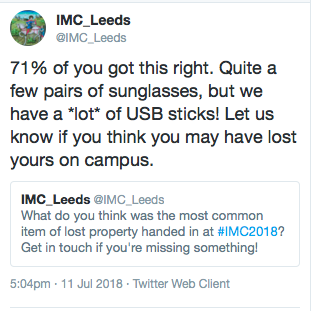 Link to original tweet: https://twitter.com/IMC_Leeds/status/1017062144280588290
18
Key concept: Social Media & Blogging
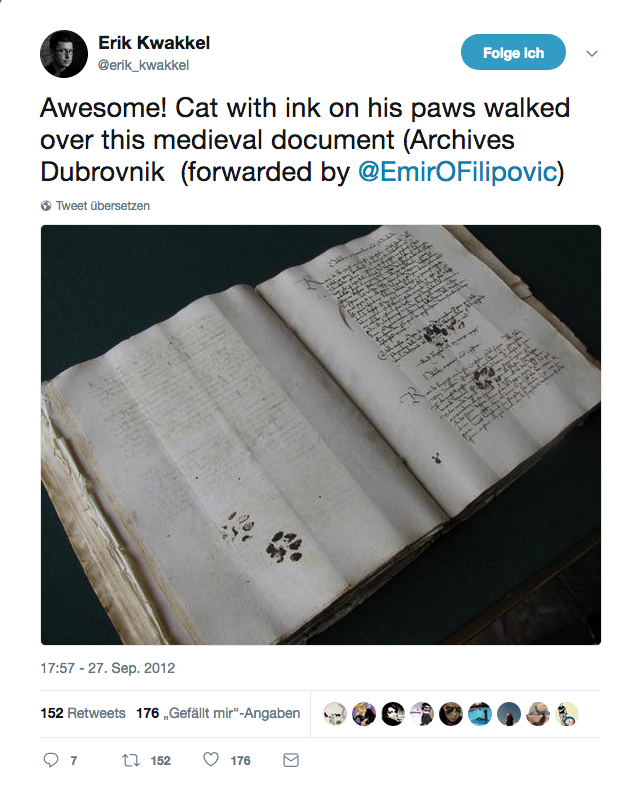 What it is about? Science Communication in the digital age. Stay ahead and mobilise the power of networks. Not only about cats, although sometimes it is …

Using social media strategically
adds to your academic skills (flex your writing muscles, digital competency)
can improve your career (scientific and societal impact: show your expertise and form a network)
Link to the original tweet: https://twitter.com/erik_kwakkel/status/251349772856868864
19
Social Media & Blogging
Share your ideas-in-progress and research results in forms that are more immediate and interesting than traditional academic publishing
Open up your research process: transparency
Find collaborative solutions to problems (peer-to-peer-review, wisdom of the crowd)
Write a lay summary to describe your research approach and findings to make your research accessible to non-experts
Stay informed about latest developments, conferences, calls etc.
Tools: Hypotheses / WordPress / Twitter / Facebook /…
20
Social Media & Blogging
Contribute to Wikipedia and other collaborative initiatives or start your own 
Make (YouTube) videos and podcasts, organise webinars 
Organise practical workshops that include the public 
Be aware of drawbacks (time commitment, privacy issues, prejudices): Think and act strategically!
Read more: 
- Jon Tennant: Using social media to get a career boost, https://figshare.com/articles/Using_social_media_to_get_a_career_boost/6605084
- Isabelle Peters, https://www.forschung-und-lehre.de/zeitfragen/was-hat-die-wissenschaft-vom-social-media-prinzip-341/
21
Social Media & Blogging
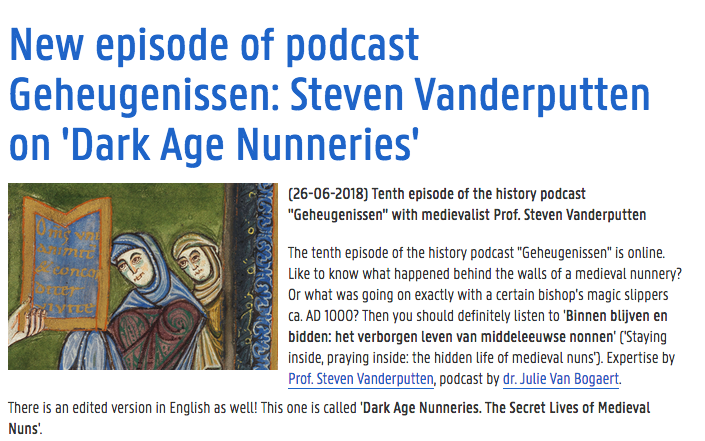 Screenshot from: https://www.ugent.be/pirenne/en/news-events/news/podcast-vanderputten.htm
22
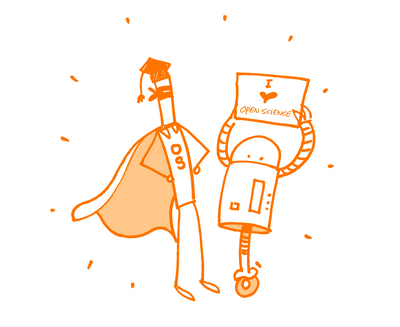 Activity What will you do next to become an Open Science Champion?
Source Picture: From “The Open Science Training Handbook” v.1.0, 2018, https://book.fosteropenscience.eu/
[Speaker Notes: Activity, discuss with your neighbour (10 min).]
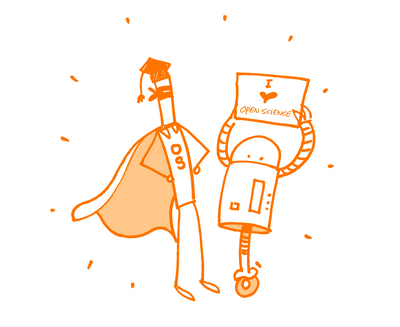 Discuss with your neighbour & Take your pick:
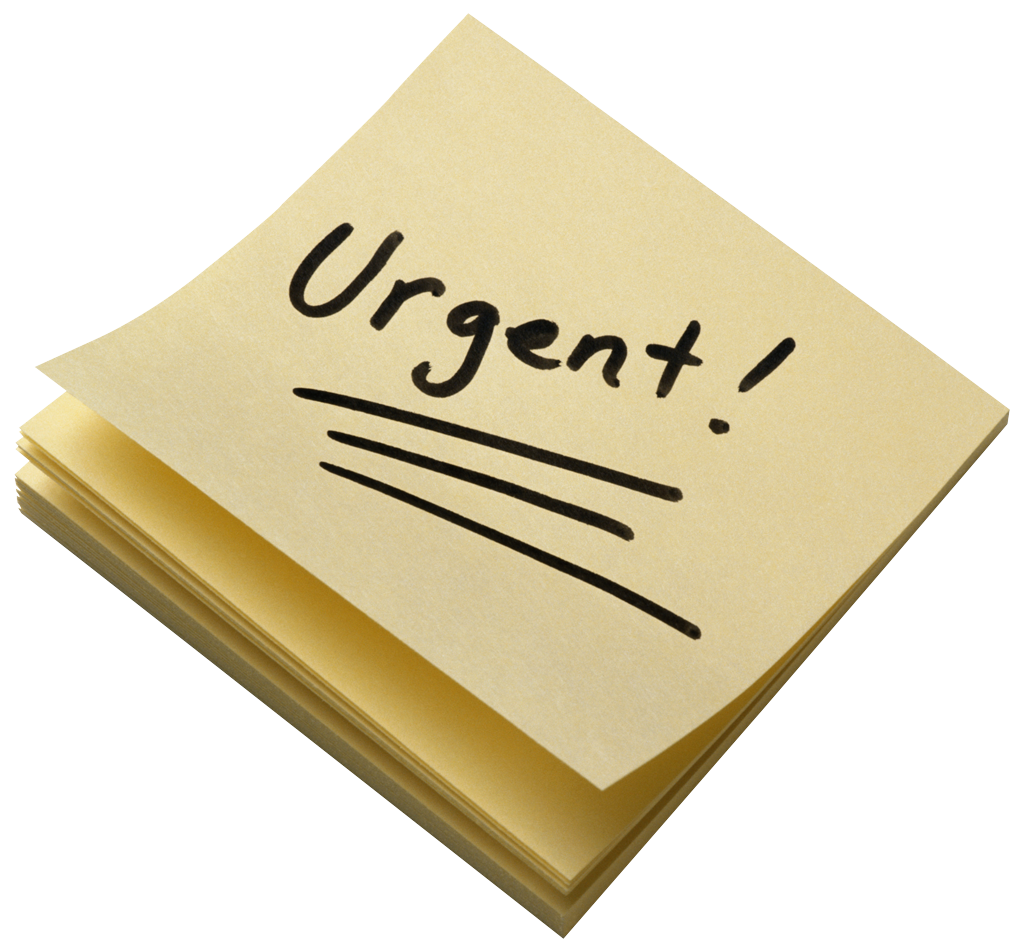 Provide Green Open Access to legal copies of your articles and monographs (or preprints) in Open Access repositories
Chose for immediate Open Access publication of articles and monographs (Gold Open Access)
Share your data (make a Data Management Plan) and other materials, e.g. teaching materials (as Open Educational Resources), presentation slides, bibliographies etc.
Practice Open Peer Review
Get an ORCiD (Open Researcher Contributor Identification Initiative)
Join Twitter and start to connect and share
Start a blog 
Get social media training and training in journalistic writing
…
Source Picture: From “The Open Science Training Handbook” v.1.0, 2018, https://book.fosteropenscience.eu/
24
[Speaker Notes: Write one action point on a sticky note and put it on the wall.]
04
Challenges and Needs
25
[Speaker Notes: 15 min]
The long and winding road to Open Science...
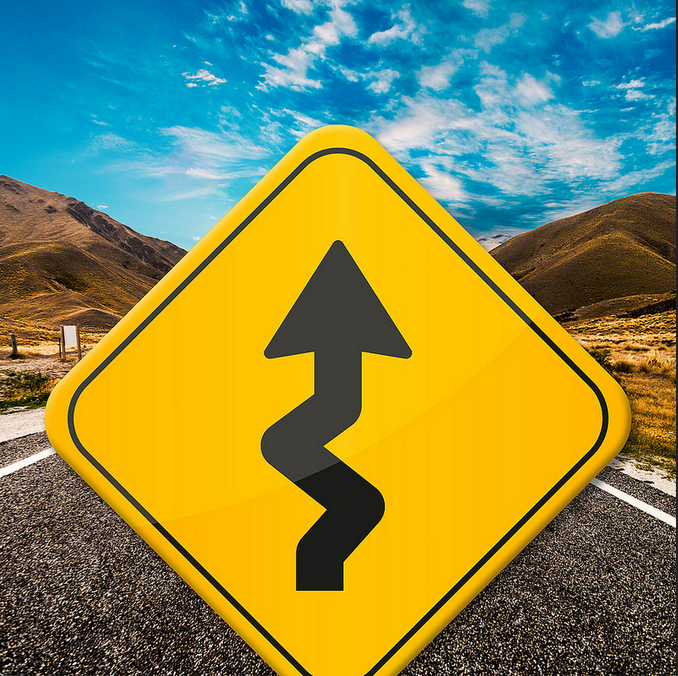 Lack of awareness 
Lack of (suitable) services and tools
Need for training (theory & upskilling)
Lack of incentives & rewards
Fears, e.g. doubts about effects on career
 Survey at the end of the workshop
Picture: Road Sign by Free Images
(www.inkmedia), CC BY 2.0   https://flic.kr/p/JoVNhU
26
[Speaker Notes: After 20 years of relentless campaigning, only about 25% of published articles are publicly accessible (Piwowar et al. 2018)]
Activity Which challenges do you see? Which support do you need for Open Scholarship? (survey)
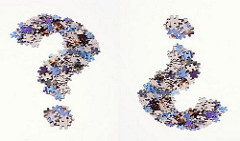 27
Picture: Questions by Roland O'Daniel CC BY-SA 2.0 (https://creativecommons.org/licenses/by-nc-sa/2.0/) from https://flic.kr/p/7Ww83p
[Speaker Notes: Discussion with James (and combined with sticky notes exercise?) 10 min]
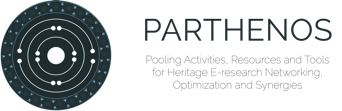 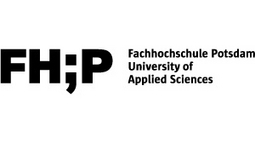 Questions?
CONTACT: 
Dr. Ulrike Wuttke University of Applied Sciences Potsdam (FHP) / PARTHENOS
wuttke@fh-potsdam.de
@UWuttke 
www.parthenos-project.eu

PARTHENOS is also present on Twitter and YouTube! 
@PARTHENOS_EU 
https://www.youtube.com/channel/UCnKJnFo_IFfoAI3VH51t1hw
28
[Speaker Notes: Good bye (list for PARTHENOS Newsletter, mention flyers, website, youtube
add contact James?]
05
Further Reading: Open Science Training and Information Resources in A Nutshell / Work Flows / Services
29
[Speaker Notes: Only mention at the end. Will be made available online.]
Open Science Training & Information
General Information: 
FOSTER 
https://www.fosteropenscience.eu/learning/what-is-open-science 
Open Science MOOC (under development)
https://opensciencemooc.github.io/site/ 
TU Delft Open Science Mooc (starting October 30, 2018)
https://online-learning.tudelft.nl/courses/open-science-sharing-your-research-with-the-world/
Innovations in Scholarly Communication (Bianca Kramer & Jeroen Bosman) 
https://101innovations.wordpress.com/ 
Helmholtz Open Science Webinars
https://os.helmholtz.de/bewusstsein-schaerfen/workshops/webinare/
European Union Open Science 
https://ec.europa.eu/research/openscience/index.cfm
30
Open Science Training & Information
Open Research Data 
PARTHENOS Module “Manage, Improve and Open Up Your Research Data” (eHeritage and eHumanities) 
http://training.parthenos-project.eu/sample-page/manage-improve-and-open-up-your-research-and-data/ 
PARTHENOS Submodule “Research Impact”
http://training.parthenos-project.eu/sample-page/intro-to-ri/research-impact/ 
OSODOS Open Science Training Handbook (Open Science, Open Data, Open Source)
http://osodos.org; https://pfern.github.io/OSODOS/gitbook/ 
Research Data Management Promotional Material
https://rdmpromotion.rbind.io/
31
Open Science Training & Information
Social Media and Blogging: 
Slides Jon Tennant: Using social media to get a career boost, 2018 (with loads of practical advice)
https://figshare.com/articles/Using_social_media_to_get_a_career_boost/6605084 
Tony Ross-Hellauer, Michela Vignoli, Elisabeth Lex, Hrvoje Lucic, Peter Kraker, Rainer Bachleitner, … Mappet Walker. (2018). Ten steps to innovative dissemination. 
Zenodo. http://doi.org/10.5281/zenodo.1302349
Blog Post Ana Stevenson: How can historians best use Twitter, 2016
http://www.auswhn.org.au/blog/can-historians-best-use-twitter/
Mareike König: Twitter in der Wissenschaft: Ein Leitfaden für Historiker/innen, 2012 (with loads of links and secondary literature)
https://dhdhi.hypotheses.org/1072
Michael Ullyot: On Bloggin in the Digital Humanities
http://ullyot.ucalgaryblogs.ca/2012/02/24/on-blogging-in-the-digital-humanities/
Michael Ullyot: On Blogging in English 203 (Starter Guide for Blogging)
http://ullyot.ucalgaryblogs.ca/2012/02/24/on-blogging-in-english-203/#more-561 
Duke, M. (2012). ‘How to Write a Lay Summary’. DCC How-to Guides. Edinburgh: Digital Curation Centre
http://www.dcc.ac.uk/resources/how-guides/write-lay-summary 
Hypothesis (interdisciplinary, multilingual Academic blog community)
https://hypotheses.org/
Example: Erik Kwakkel (Blogging and Tweeting about Medieval Books)
https://medievalbooks.nl/about-me/
32
Open Science Training & Information
Networks: 
Open Knowledge Foundation
https://okfn.org/ 
Research Data Alliance
https://www.rd-alliance.org/ 
Generation R (Open Science Discourse Platform)
http://genr.eu 
International Federation for Public History
https://ifph.hypotheses.org/
33
Open scholarly practices that can make your research more visible
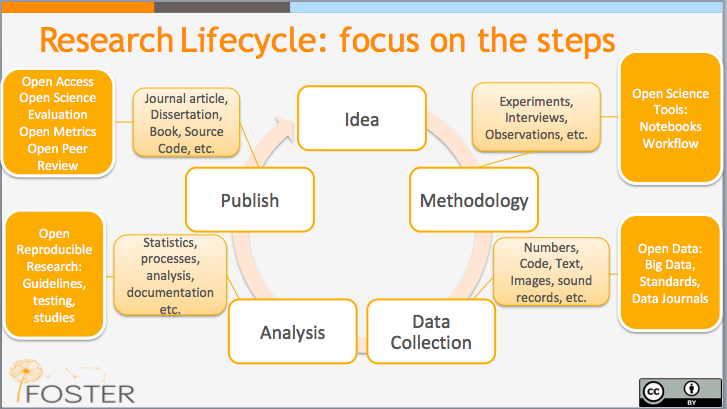 Source: Slide from presentation “Open Science What, why and best practices in open research” Nancy Pontika, Foster Open Science Bootcamp Barcelona, 18.04.2018
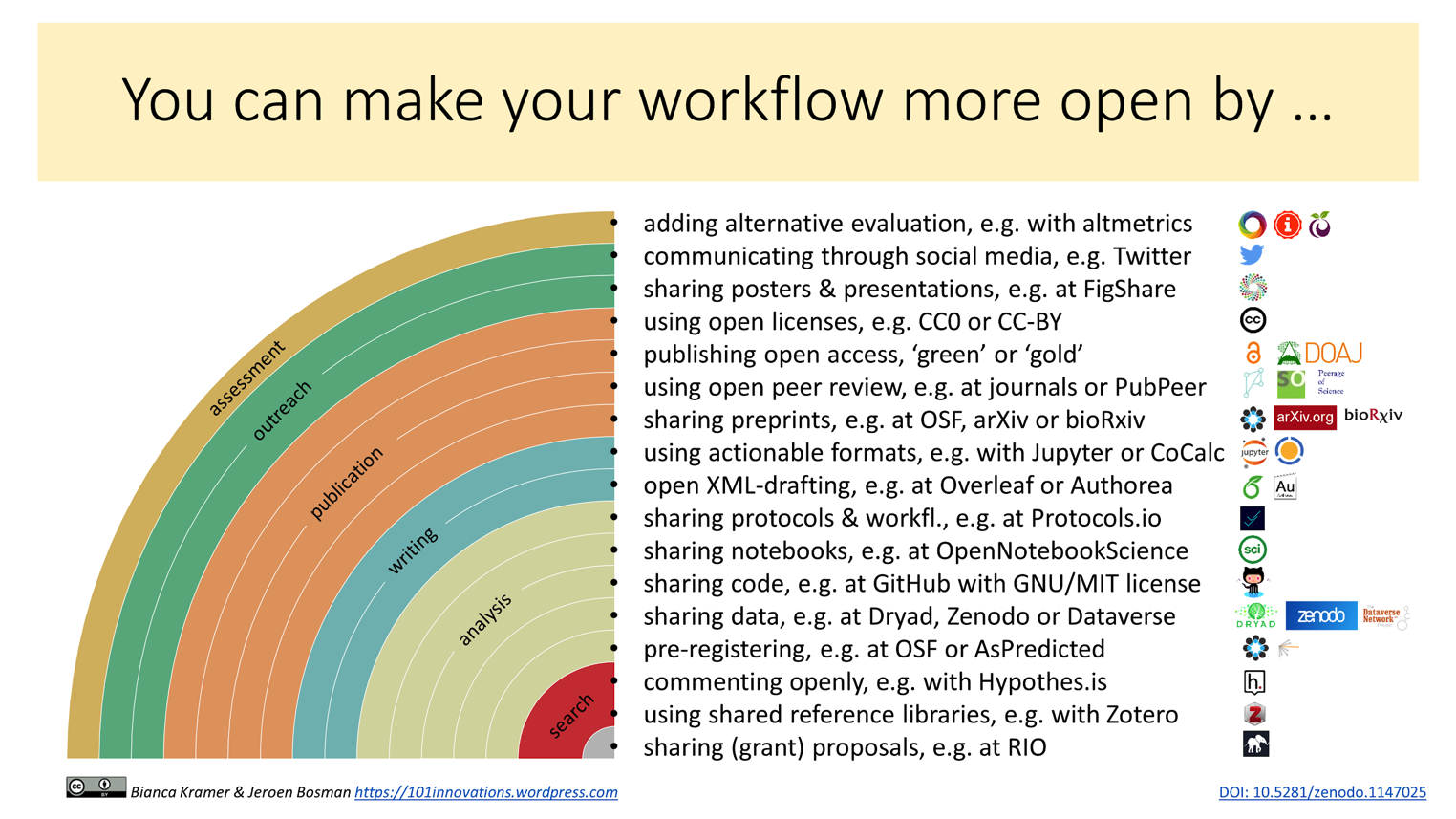 35
Open Science Workflow (exemplary)
Source Picture: https://101innovations.wordpress.com/workflows (Bianca Kramer and Jeroen Bosman)
36
Advantages of Open Access
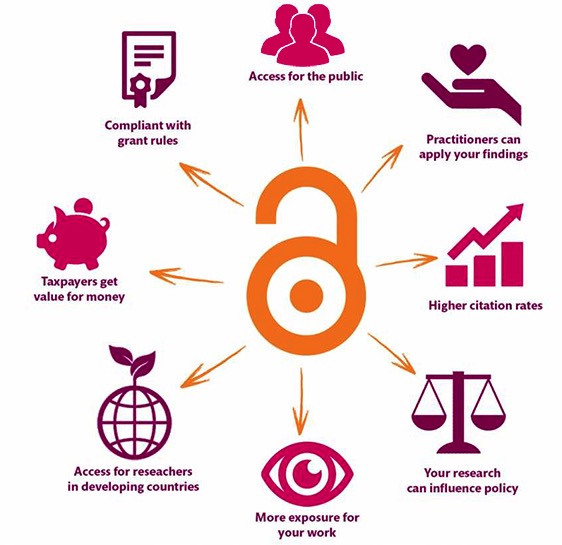 37
Source: https://kib.ki.se/en/publish-analyse/open-access
The FAIR Principles
Baseline understanding for the value sharing data can deliver and the baseline requirements for doing so 
Developed by FORCE 11 (https://www.force11.org/group/fairgroup/fairprinciples)
Findable
Accessible 
Interoperable 
Reusable 
“as open as possible, as closed as necessary”
Learn more about the FAIR Principles and the role of standards in humanities research via the PARTHENOS Webinar How to work together successfully with eHumanities and eHeritage Research Infrastructures: The Devil is in the Details:   http://training.parthenos-project.eu/sample-page/ehumanities-eheritage-webinar-series/webinar-work-with-research-infrastructures/wrap-up-materials/
Based on the PARTHENOS Training Module “Manage, Improve and Open Up your Research and Data” (http://training.parthenos-project.eu/sample-page/manage-improve-and-open-up-your-research-and-data/) CC-BY-NC 4.0 (https://creativecommons.org/licenses/by-nc/4.0/)
38
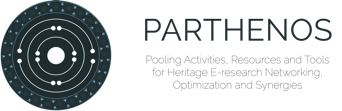 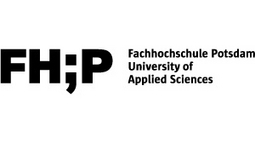 CONTACT: 
Dr. Ulrike Wuttke University of Applied Sciences Potsdam (FHP) / PARTHENOS
wuttke@fh-potsdam.de
@UWuttke 
www.parthenos-project.eu

PARTHENOS is also present on Twitter and YouTube! 
@PARTHENOS_EU 
https://www.youtube.com/channel/UCnKJnFo_IFfoAI3VH51t1hw
39
[Speaker Notes: Good bye (list for PARTHENOS Newsletter, mention flyers, website, youtube
add contact James?]